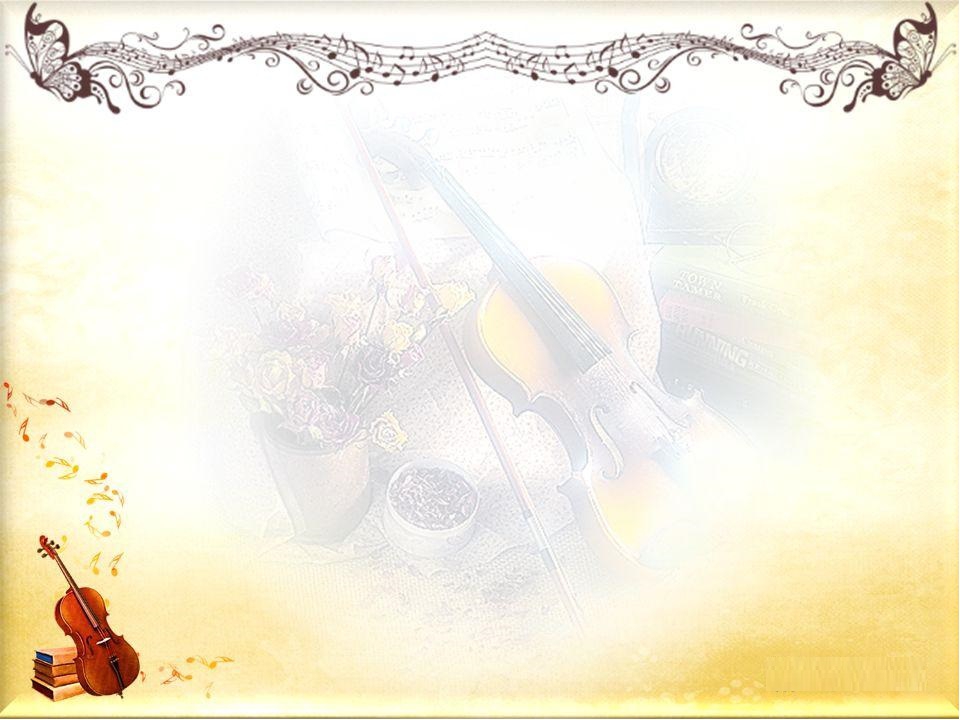 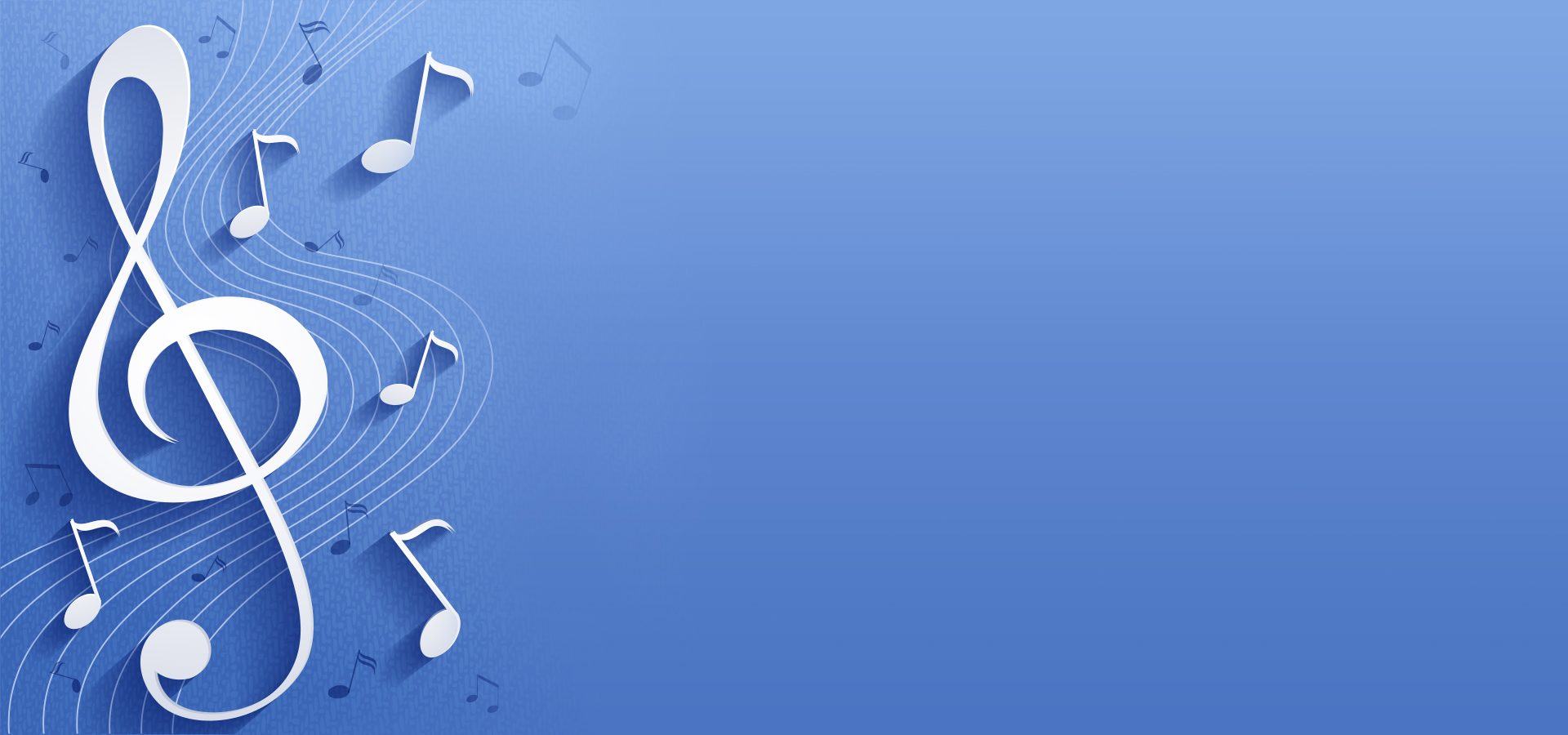 «Музыкальные
 инструменты»
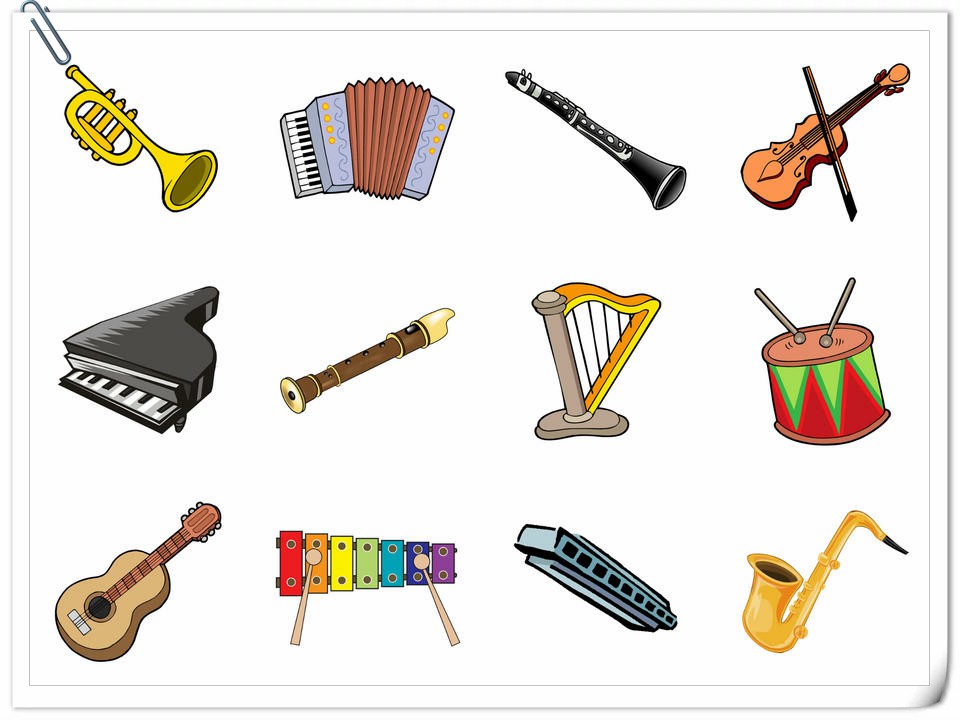 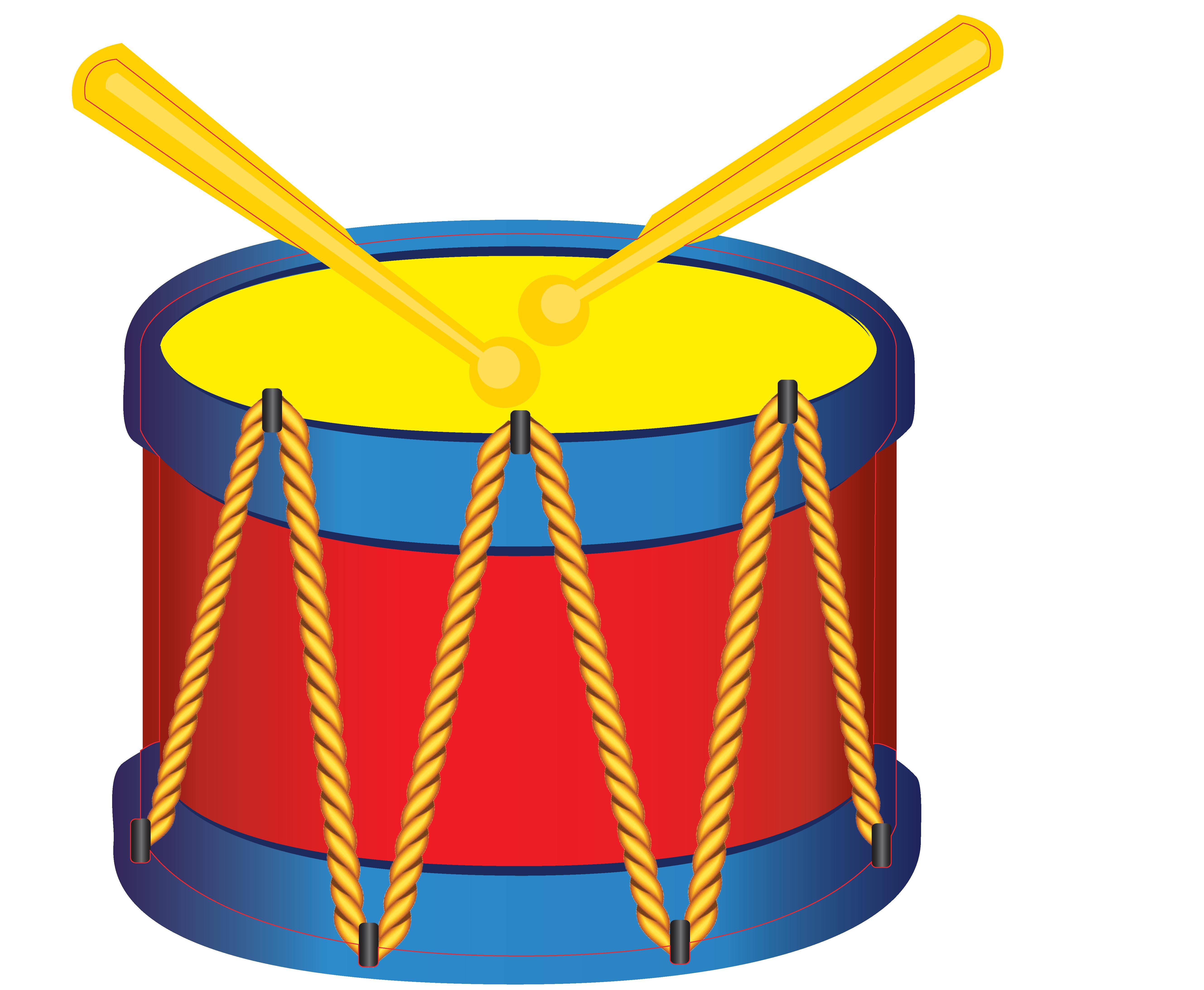 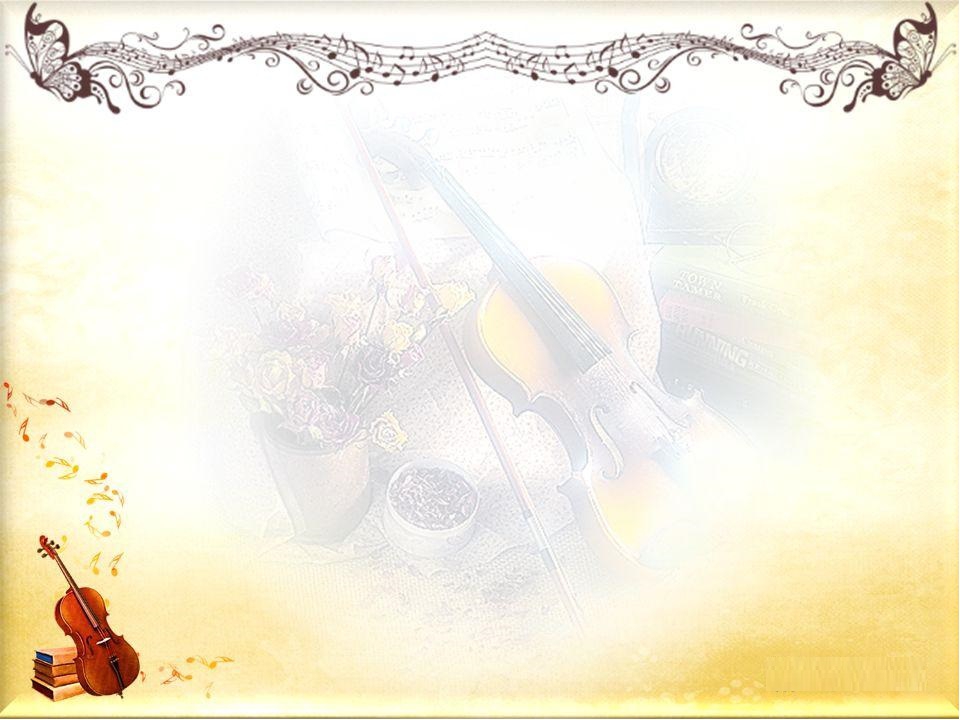 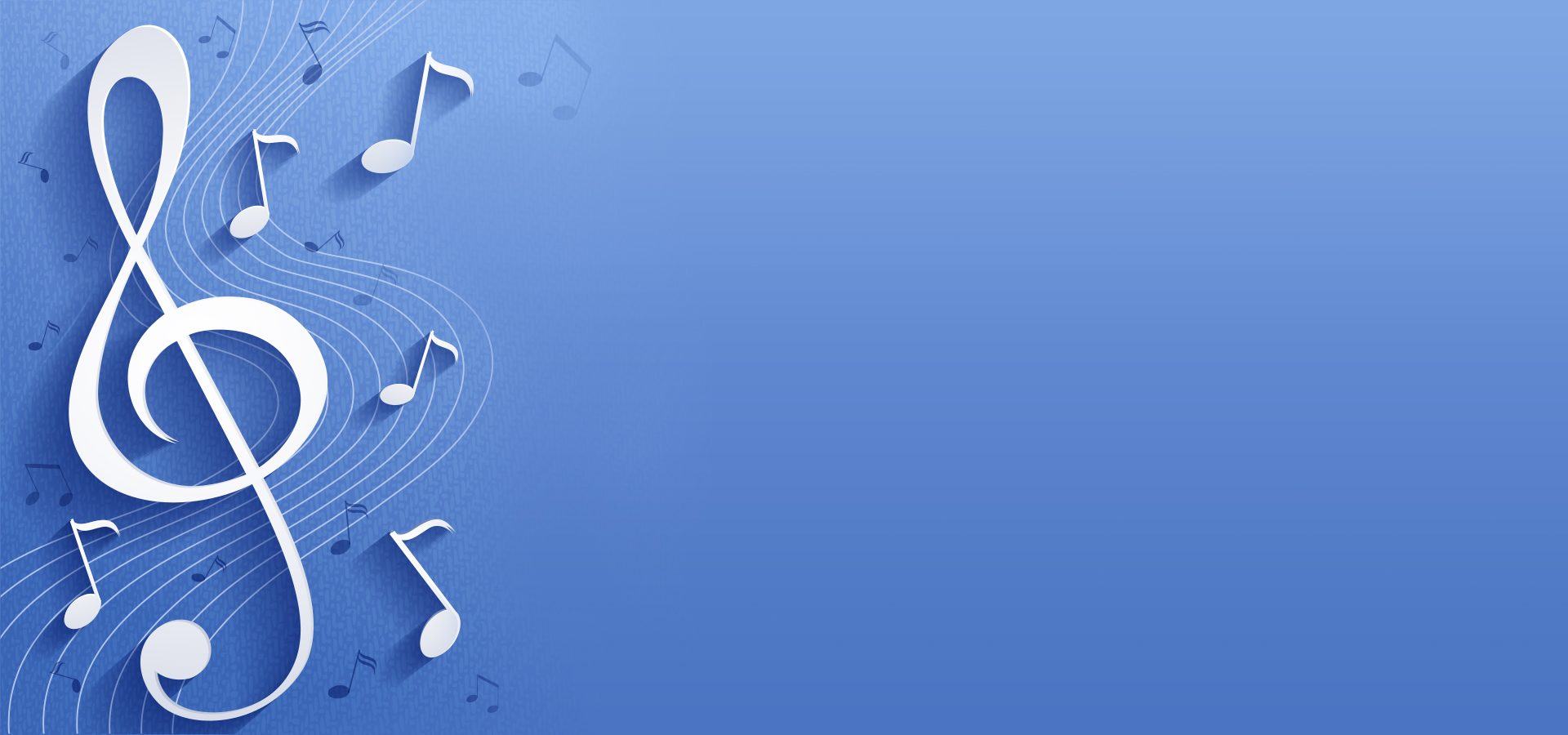 Что вы видите на картинке? (музыкальные инструменты) сколько бубнов? Сколько  барабанов? Ответьте чего больше барабанов или бубнов?
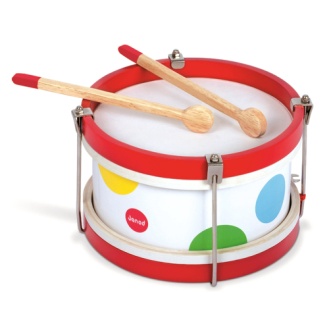 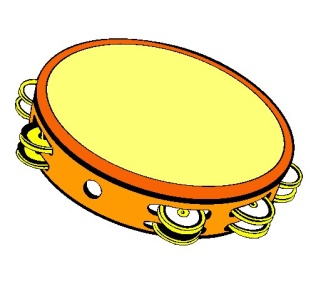 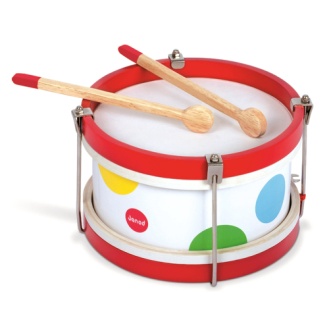 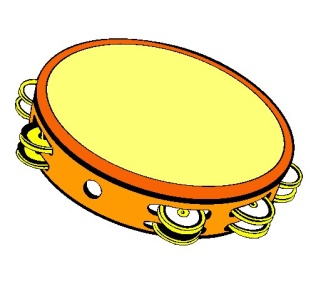 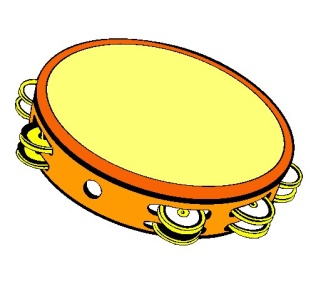 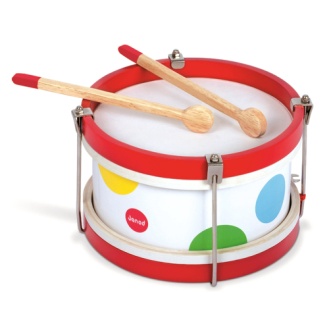 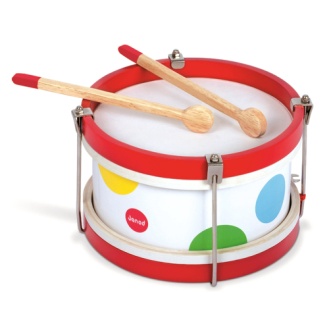 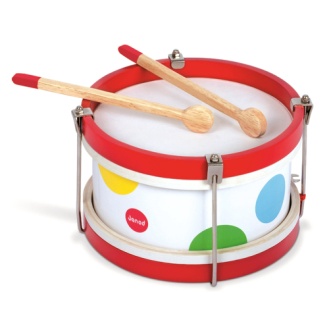 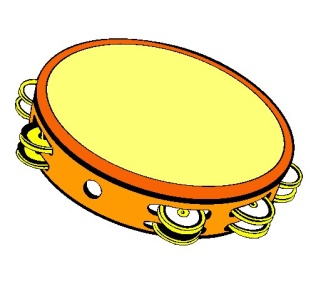 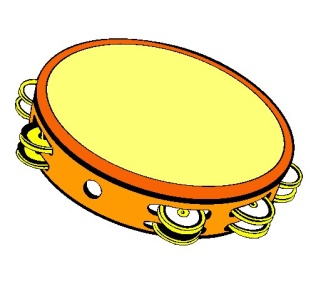 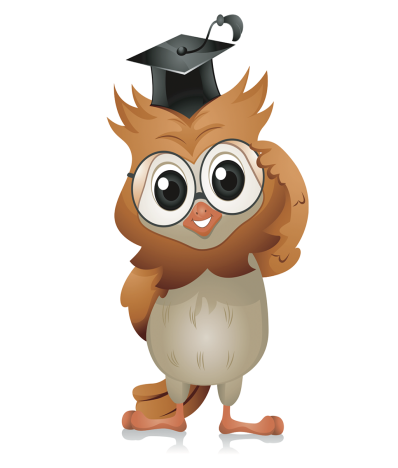 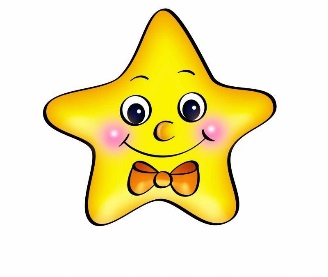 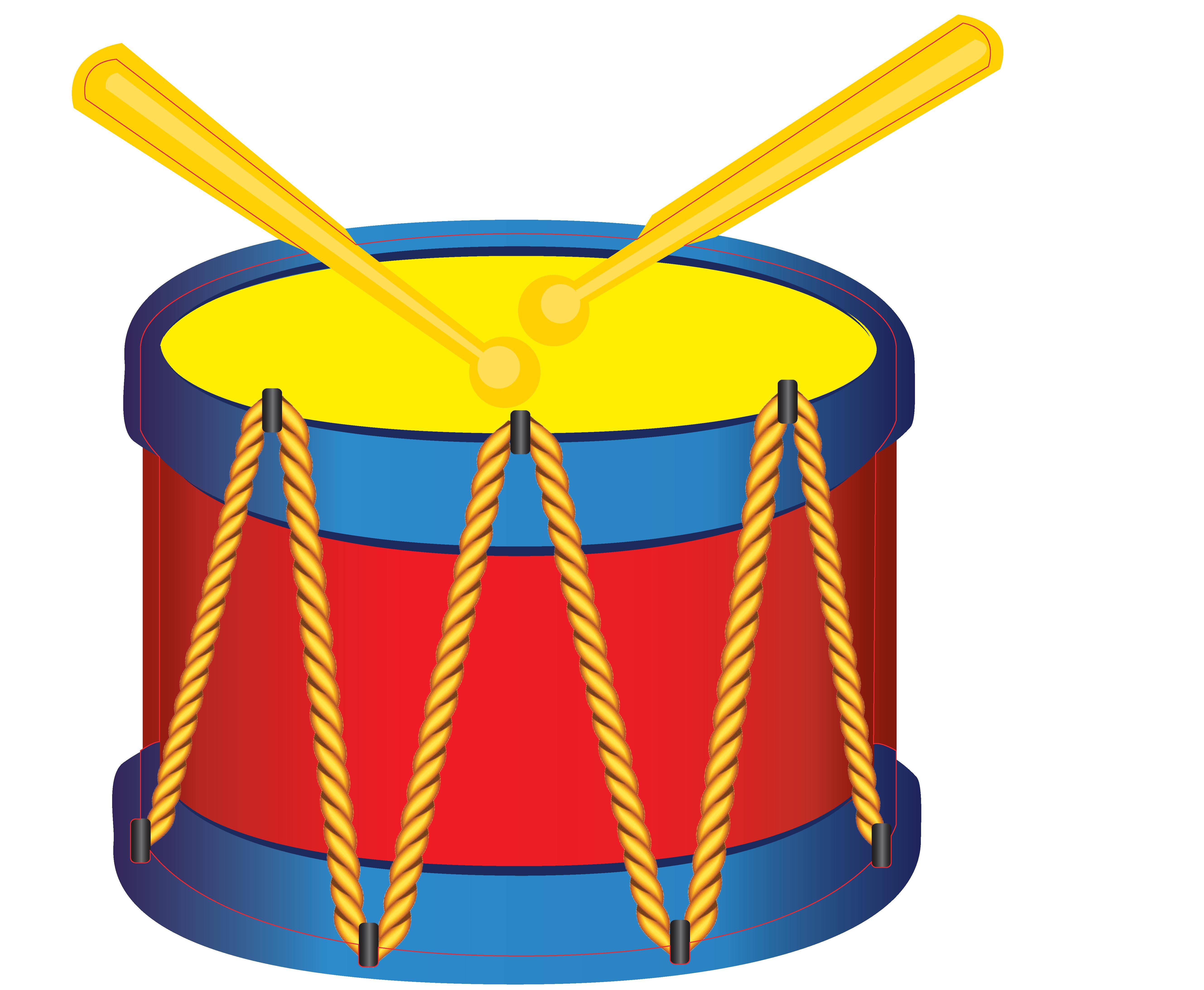 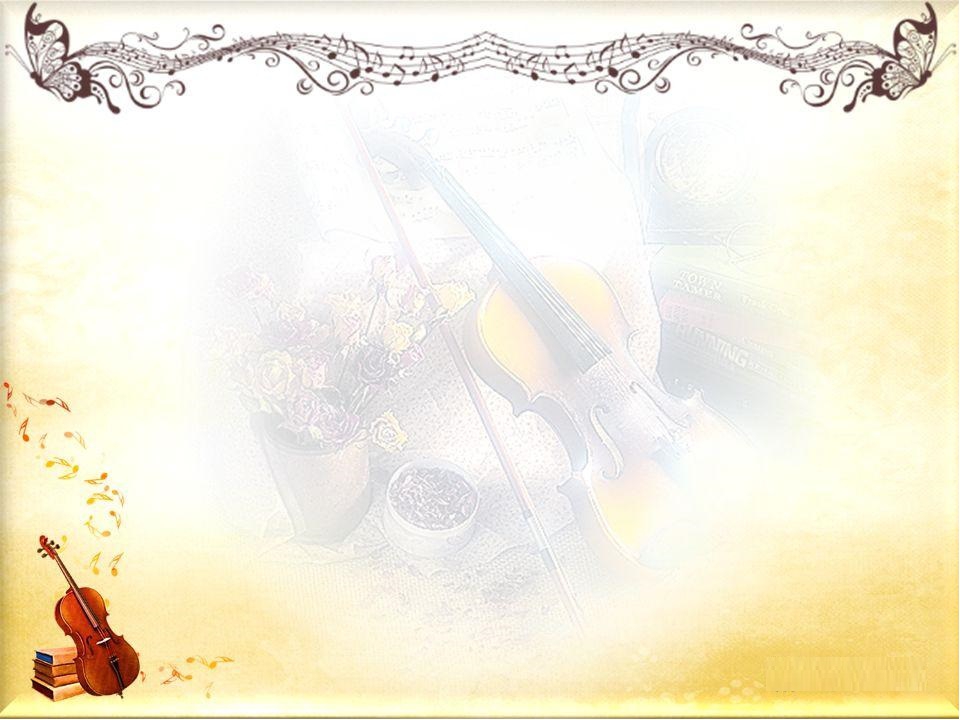 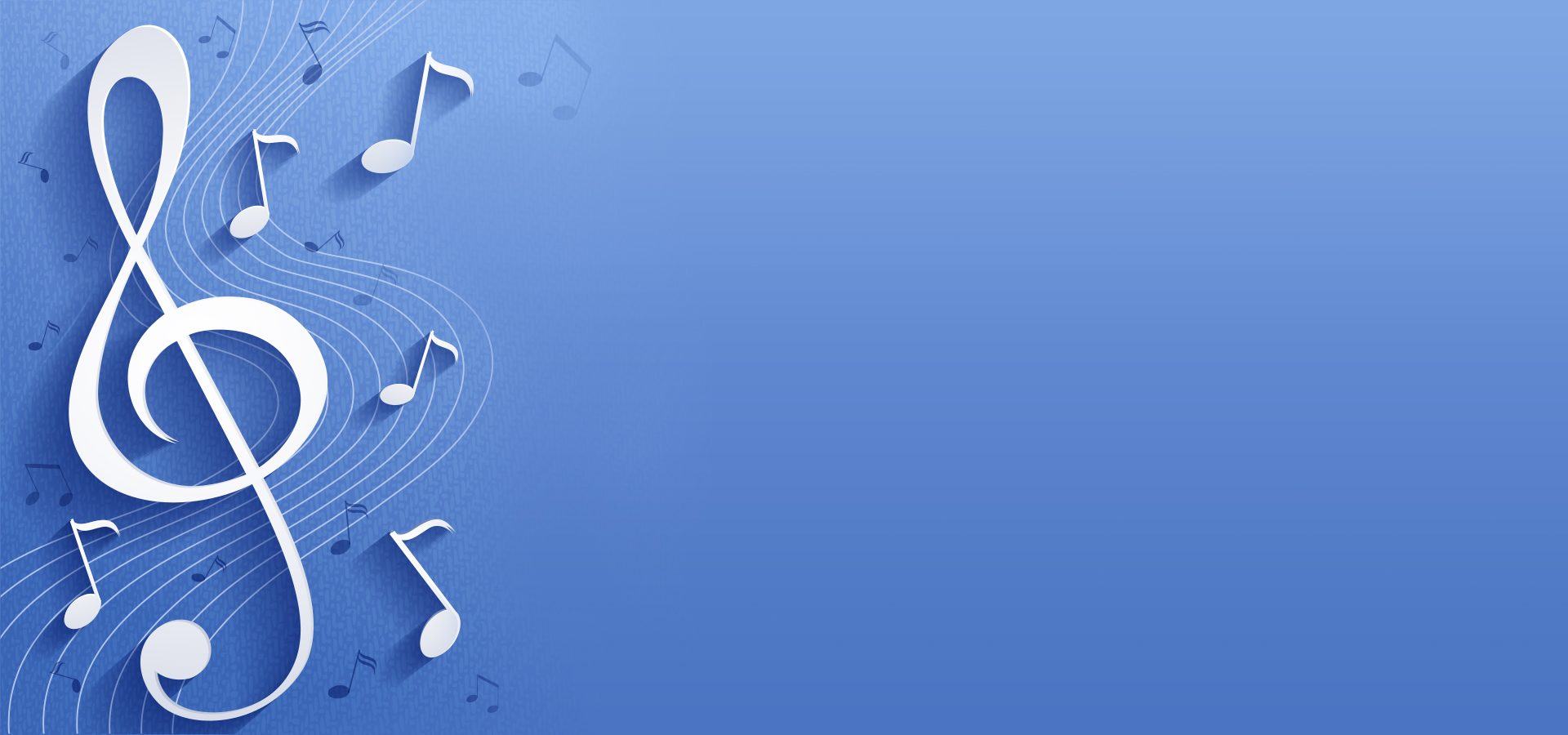 Что необходимо сделать, чтобы бубнов стало больше? (К пяти добавить один бубен). Что больше 6 или 5?
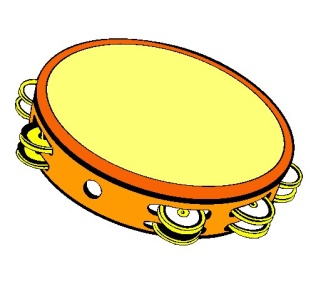 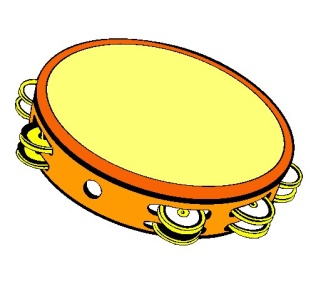 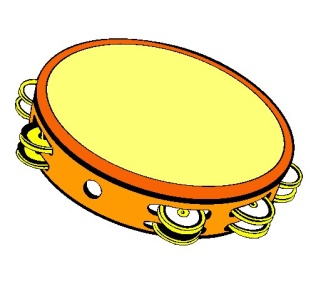 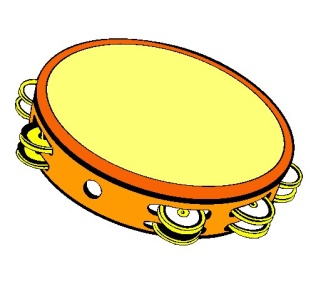 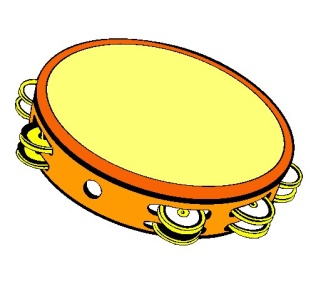 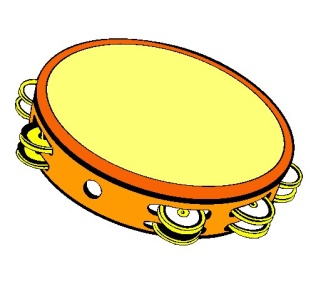 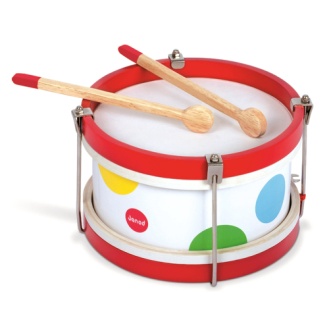 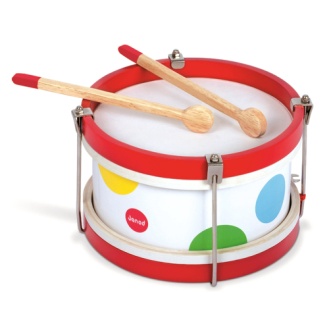 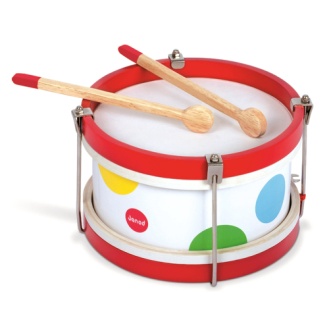 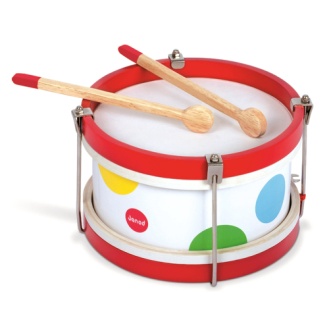 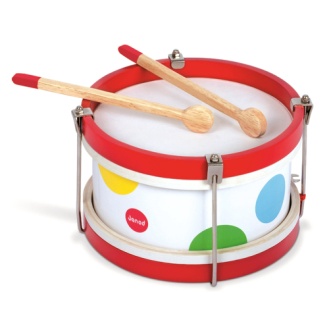 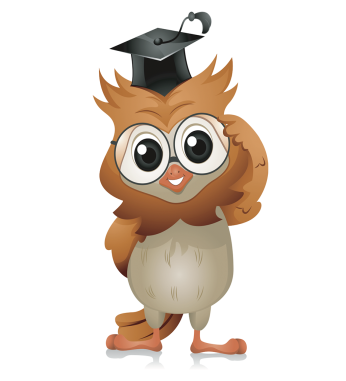 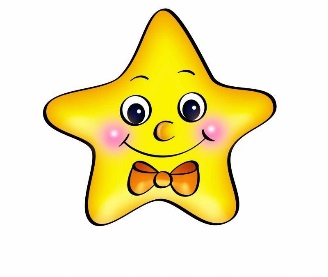 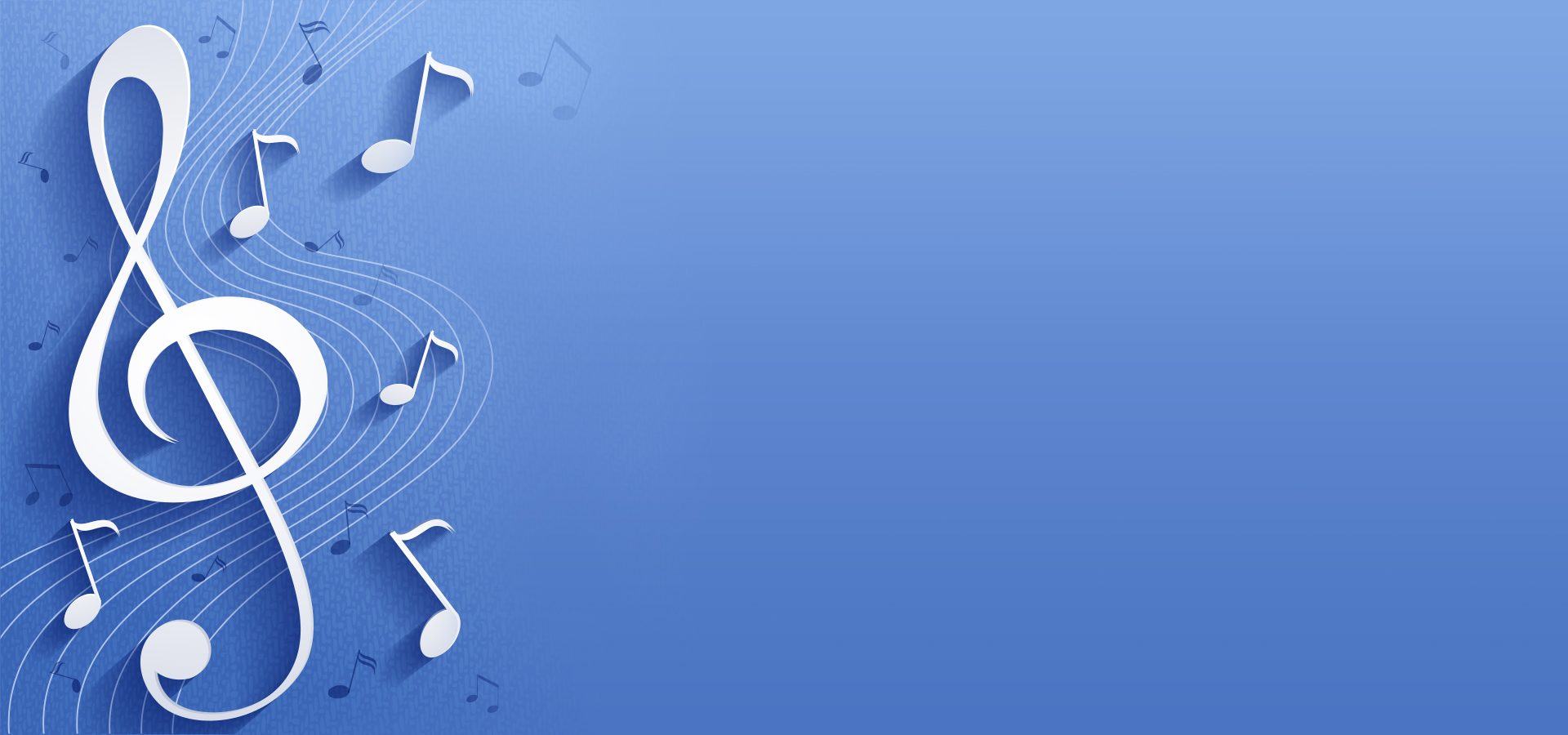 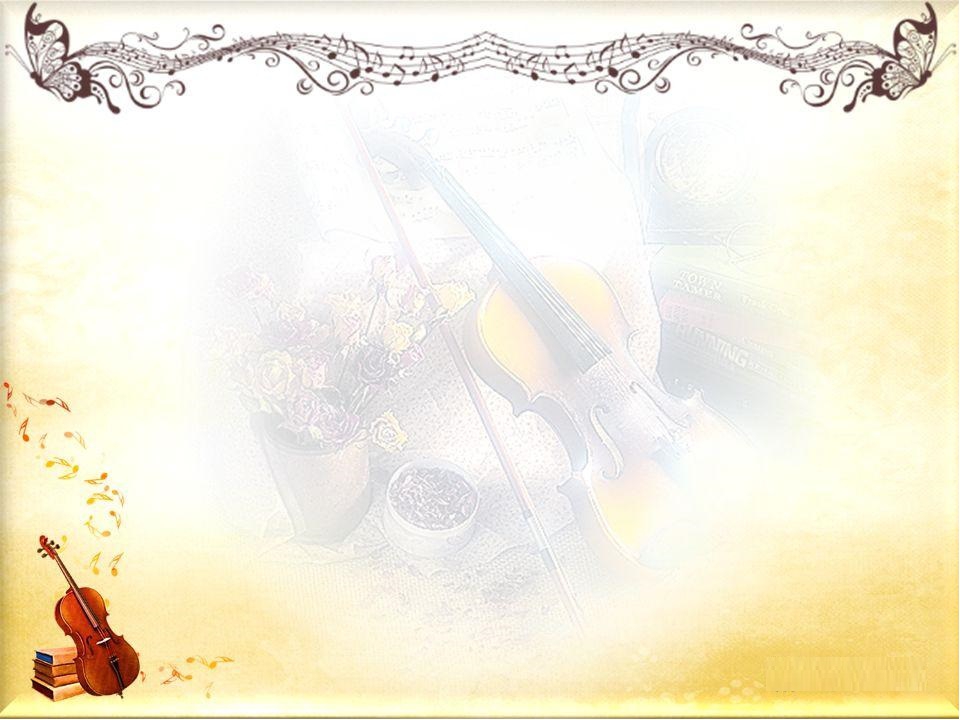 Назовите музыкальные инструменты. Определим их расположение  относительно барабана. Где расположен барабан? Бубен? Труба? Балалайка?
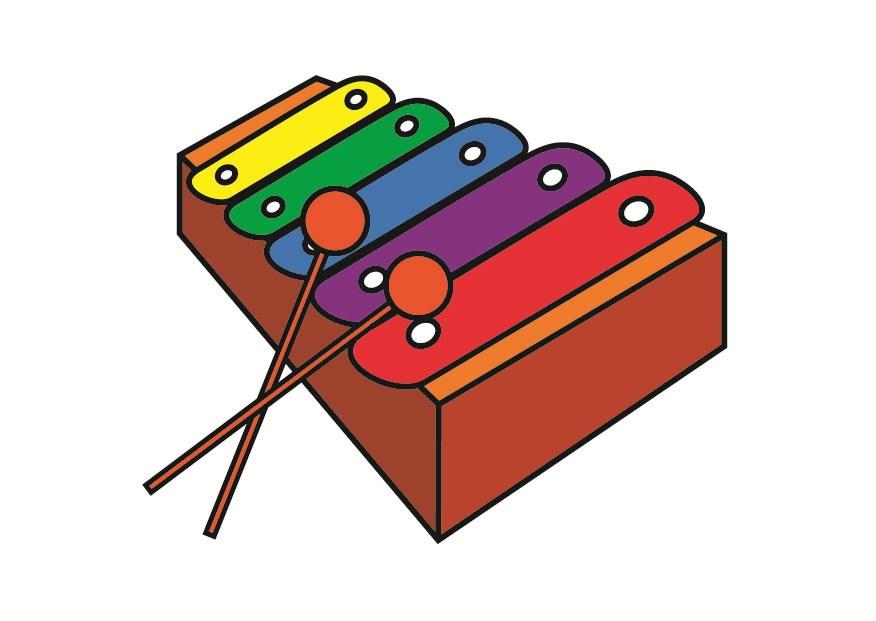 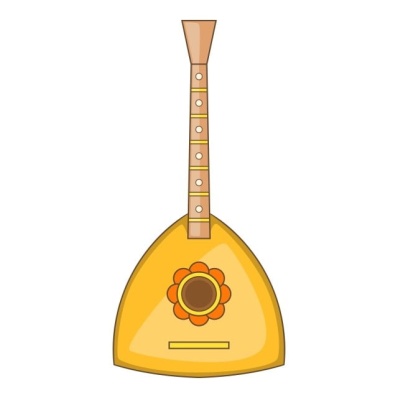 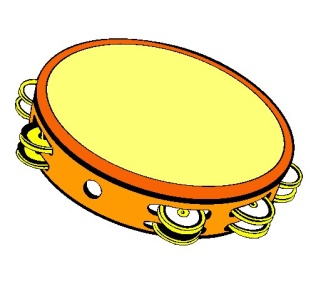 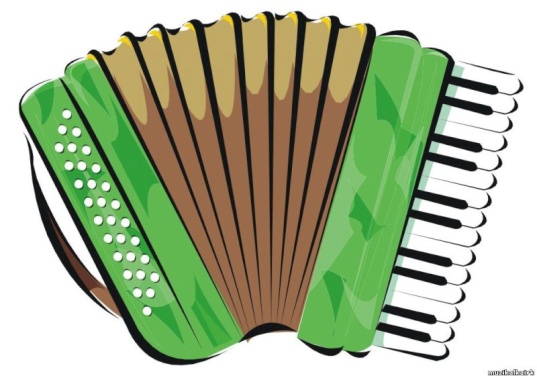 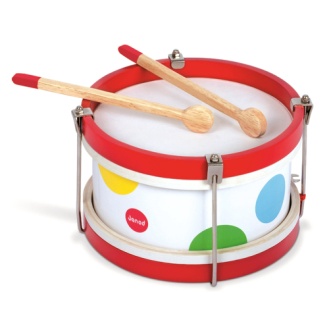 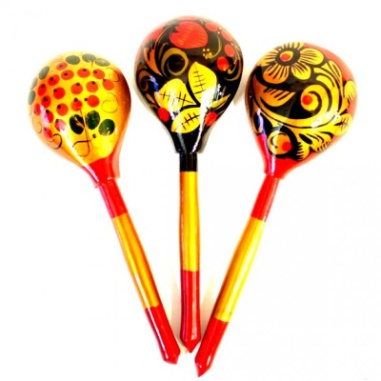 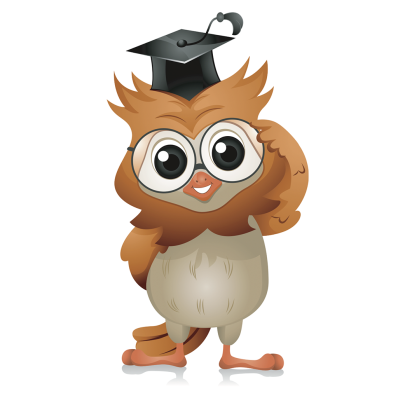 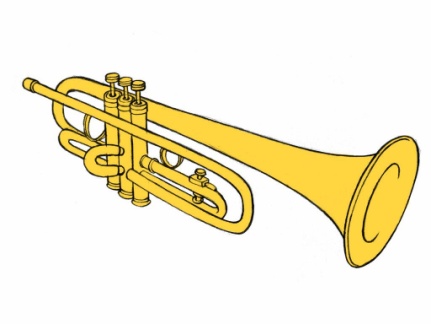 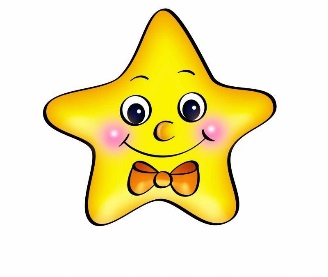 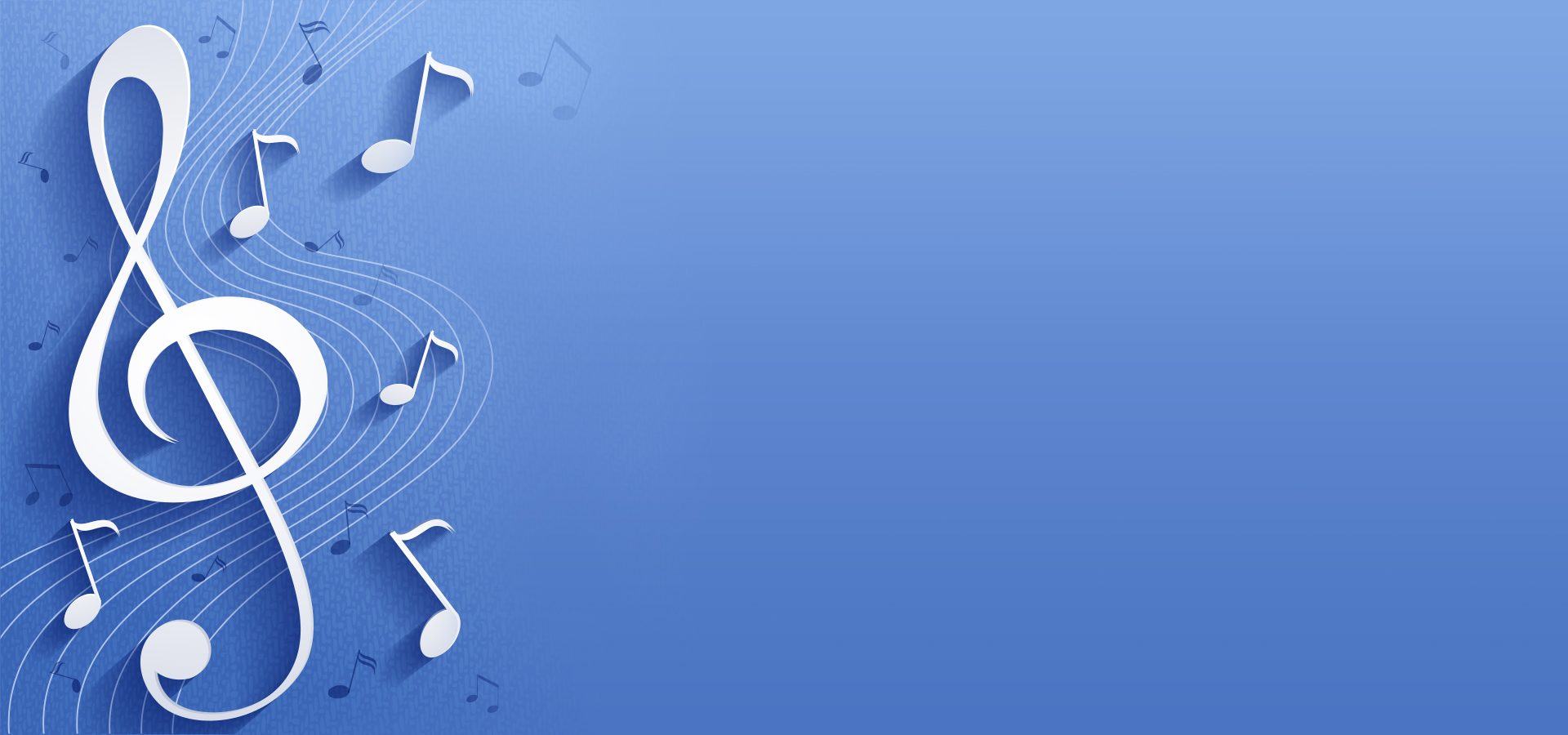 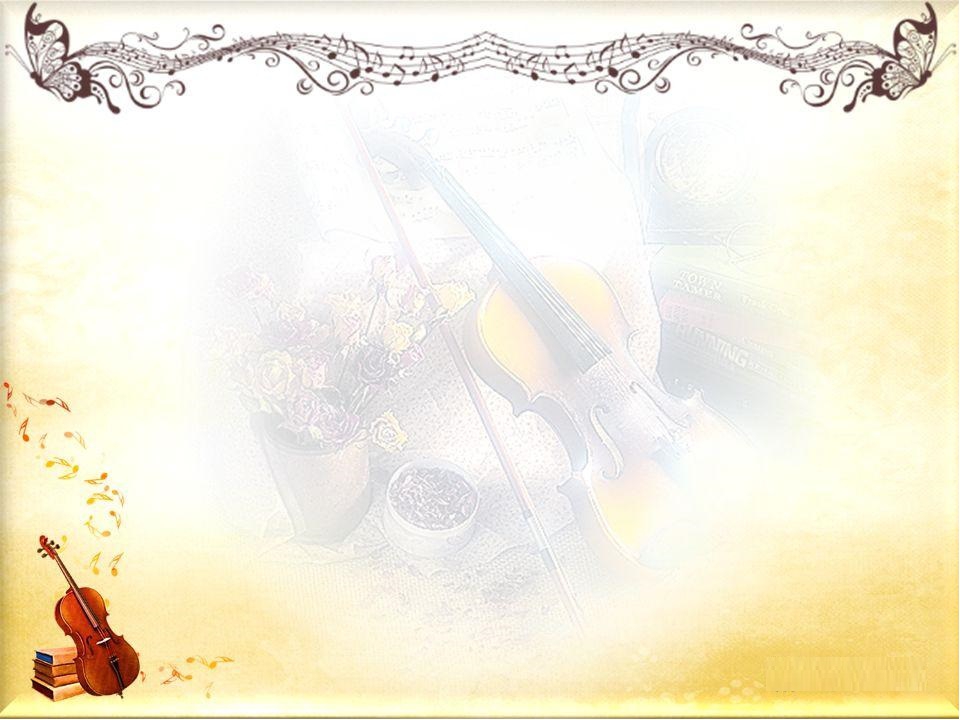 Физкультурная .минутка
Раз- подняться, потянуться,
Два- нагнуться, разогнуться,
Три- в ладоши 3 хлопка,
Головою три кивка,
На - четыре руки шире,
Пять- руками помахать,
Шесть- тихонечко присесть
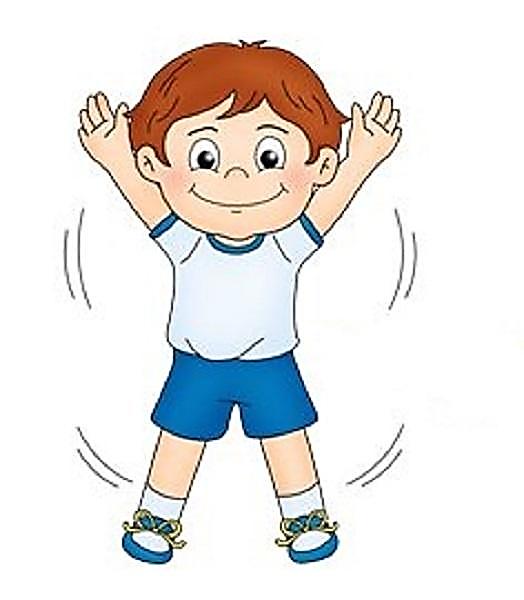 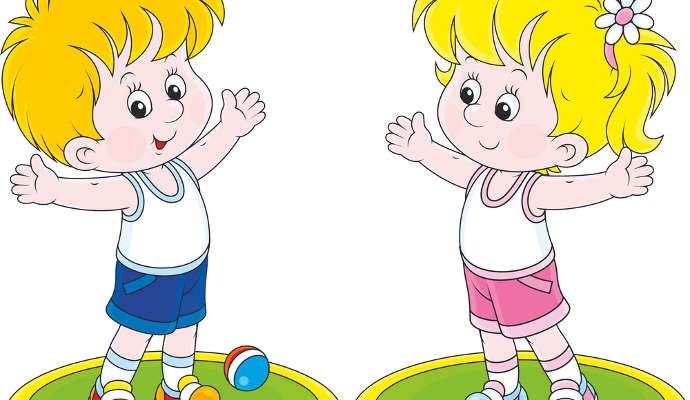 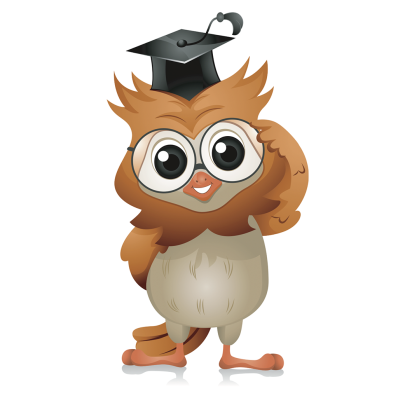 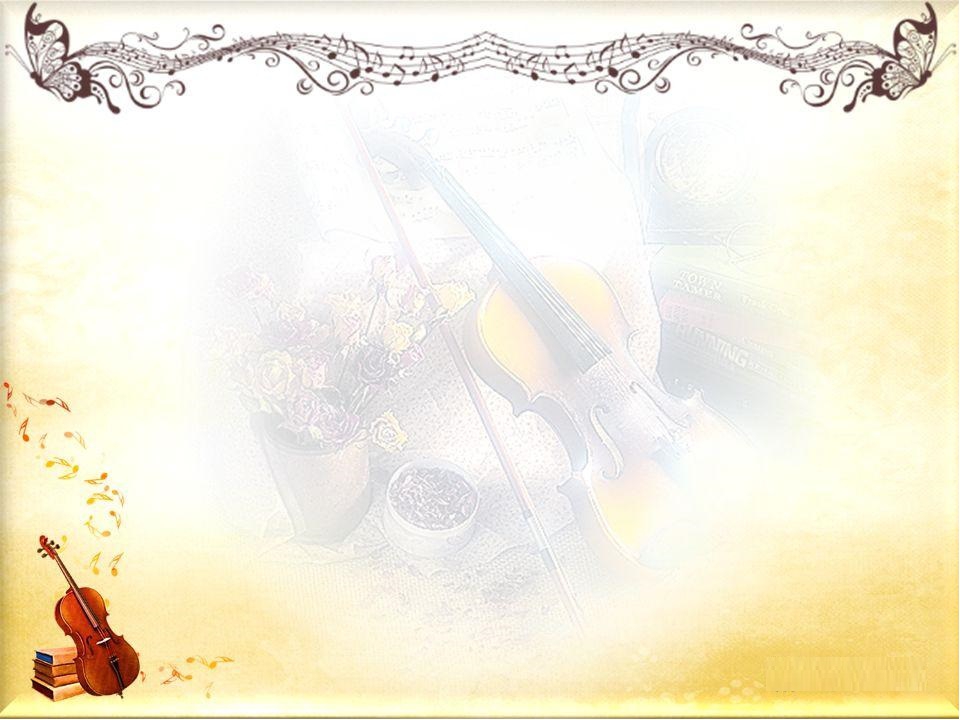 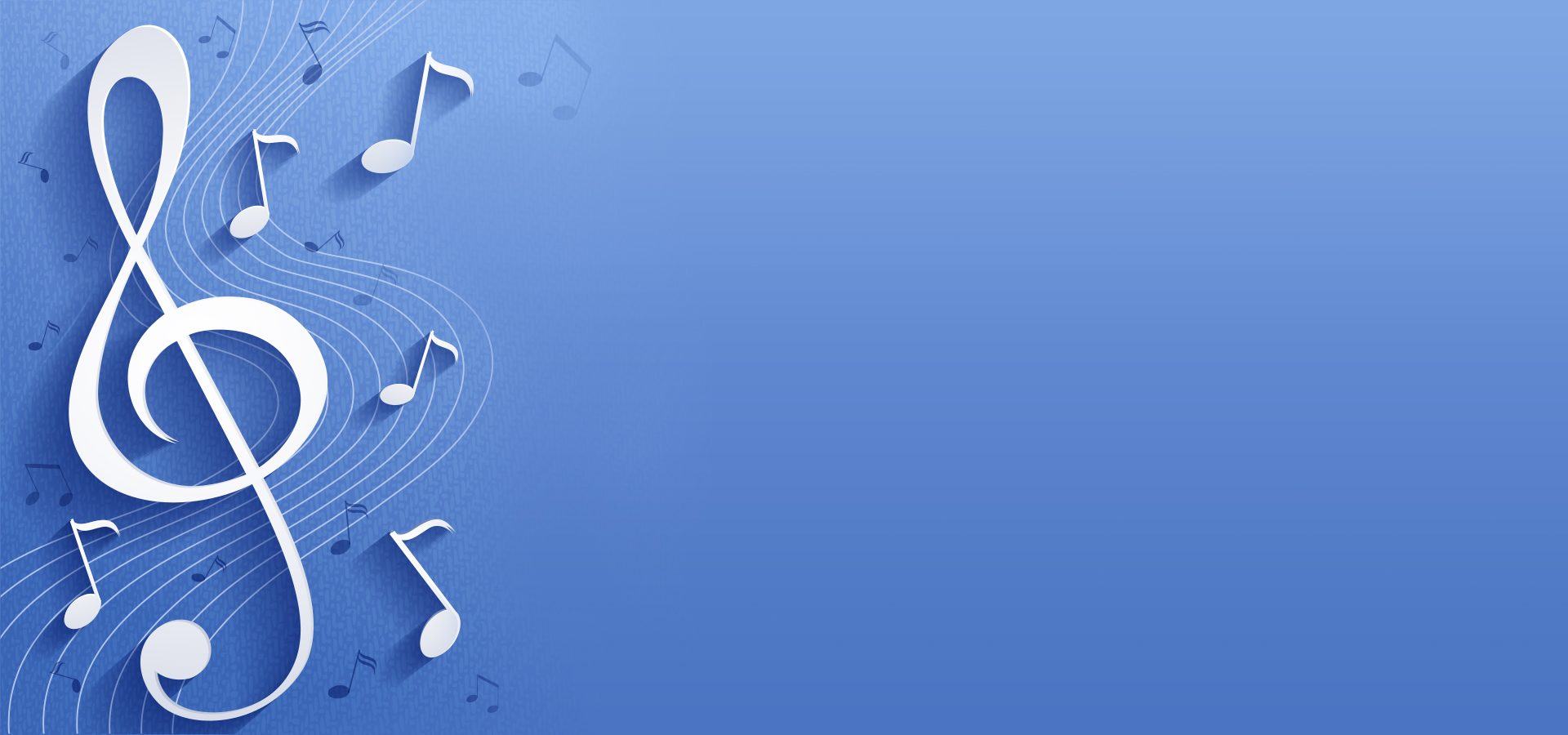 Назовите геометрические фигуры
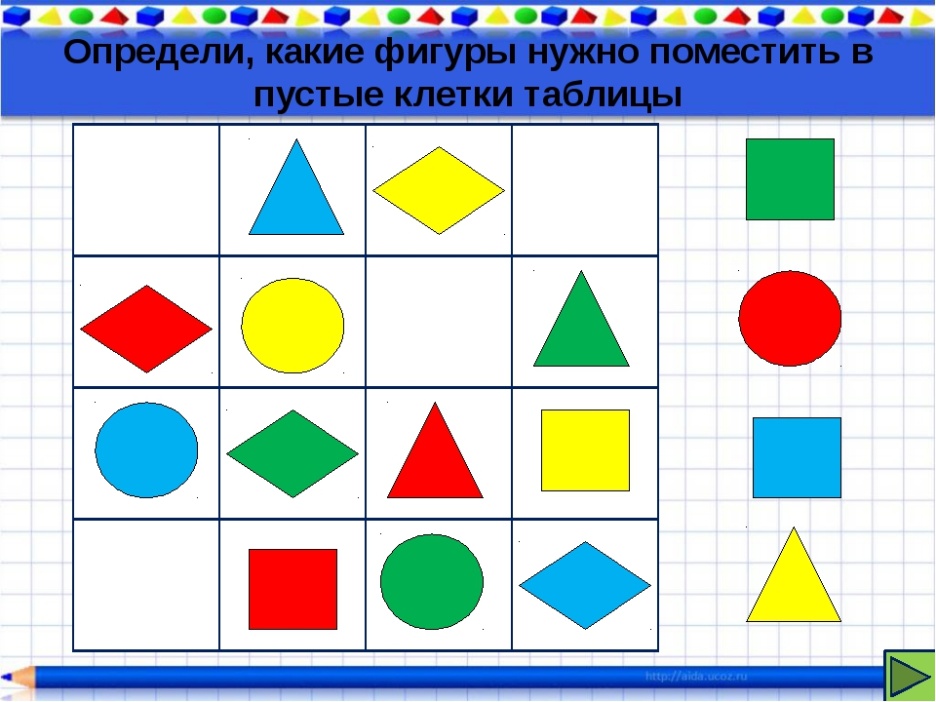 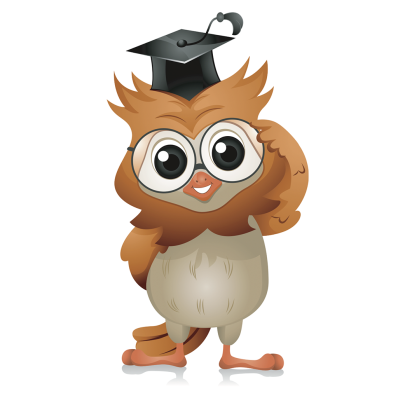 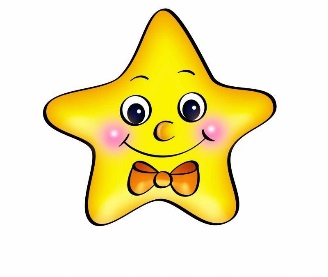 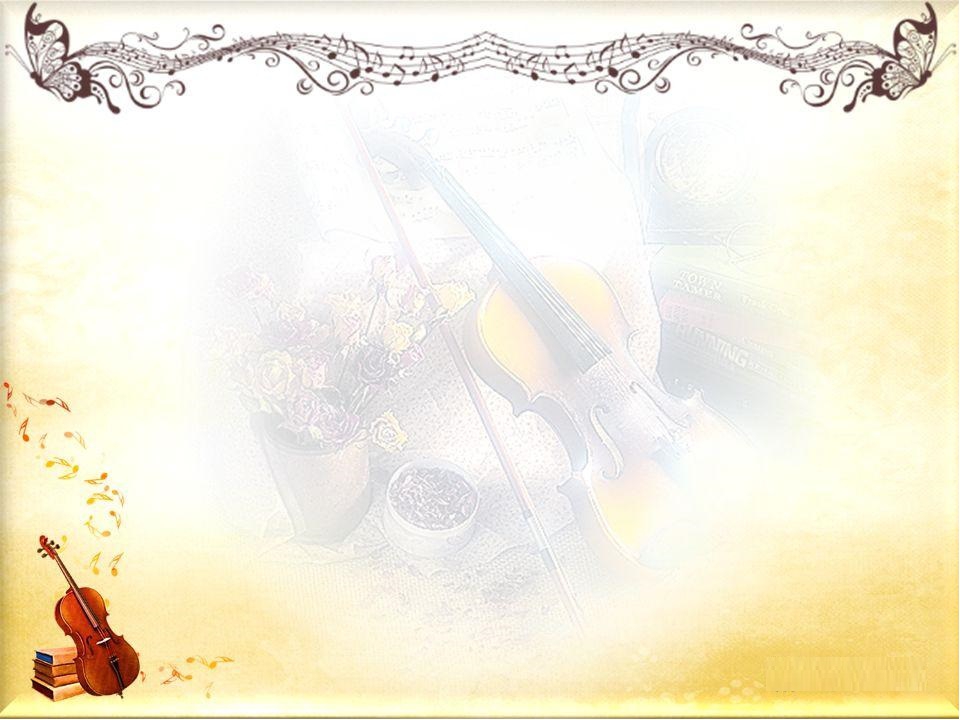 …
Игра «Скажи правильно!»
Один бубен, а четыре…
Один металлофон, а пять…
Одна балалайка, а четыре…
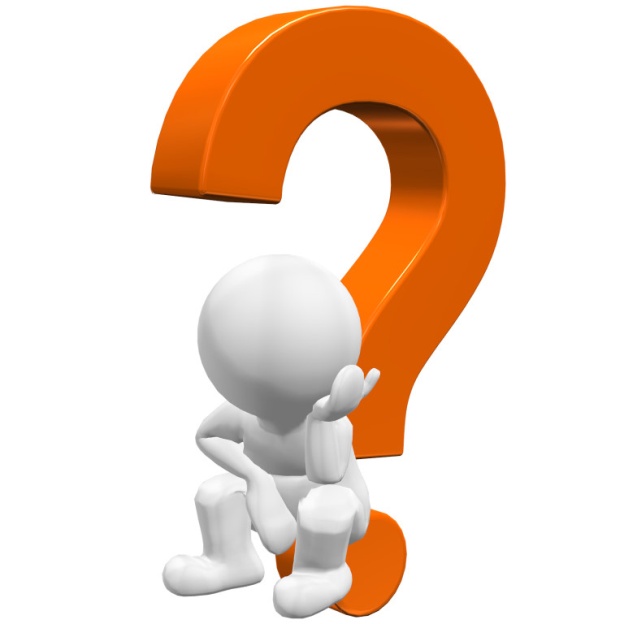 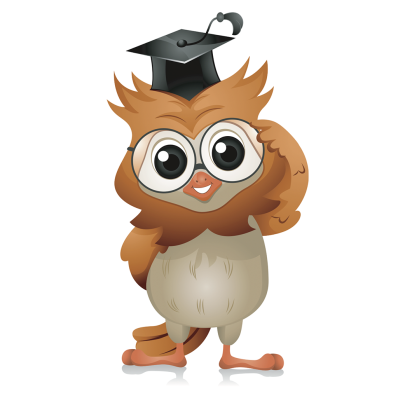 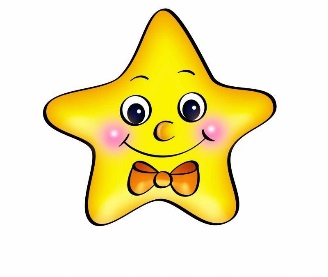 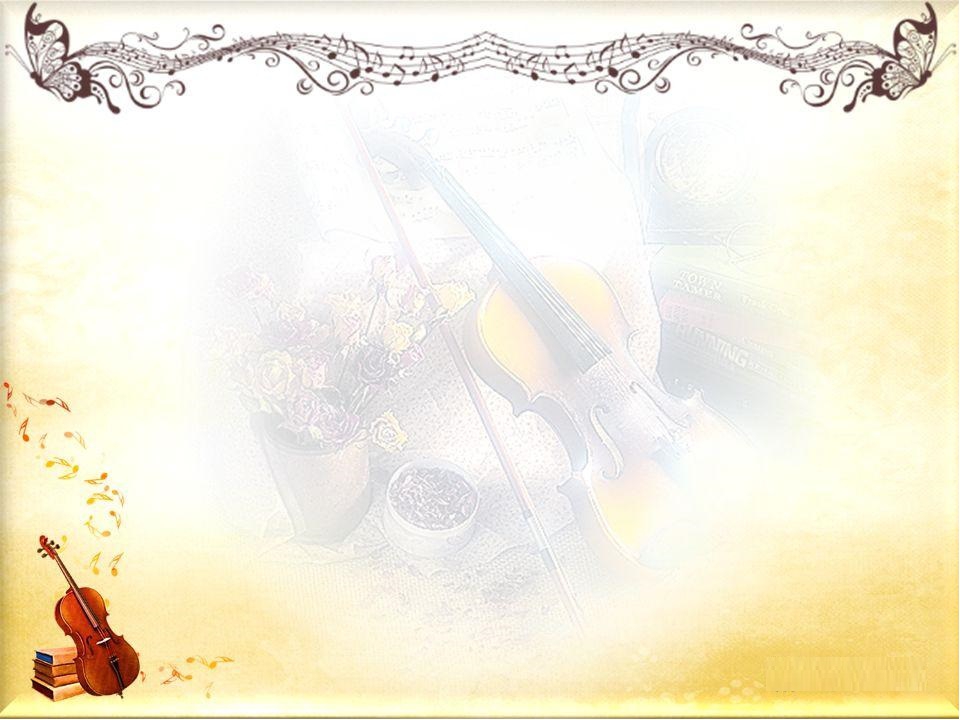 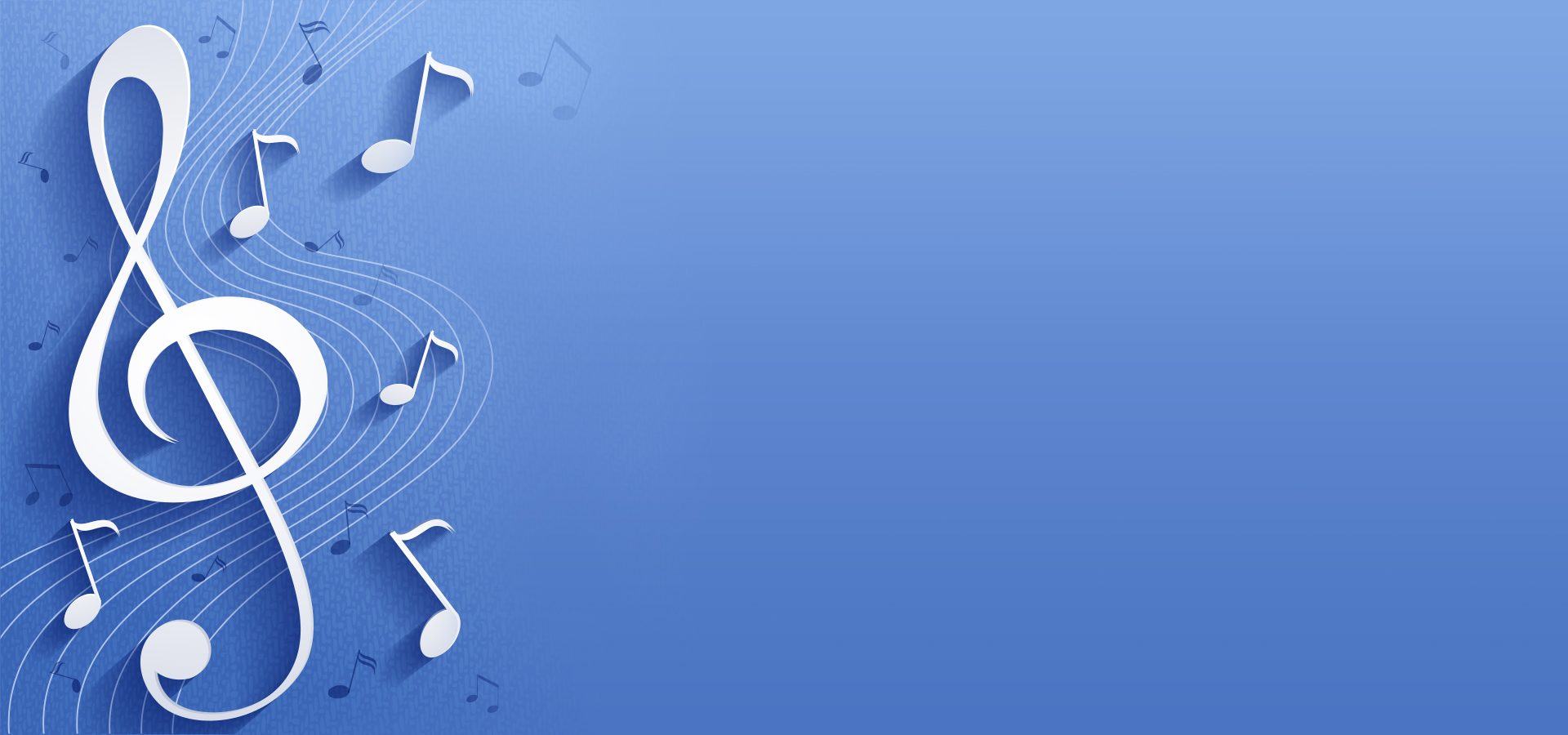 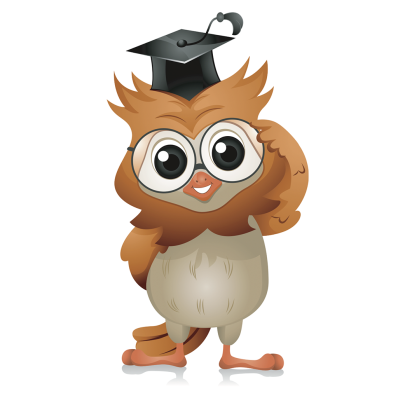 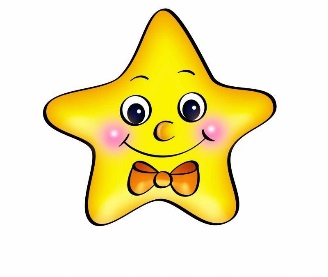 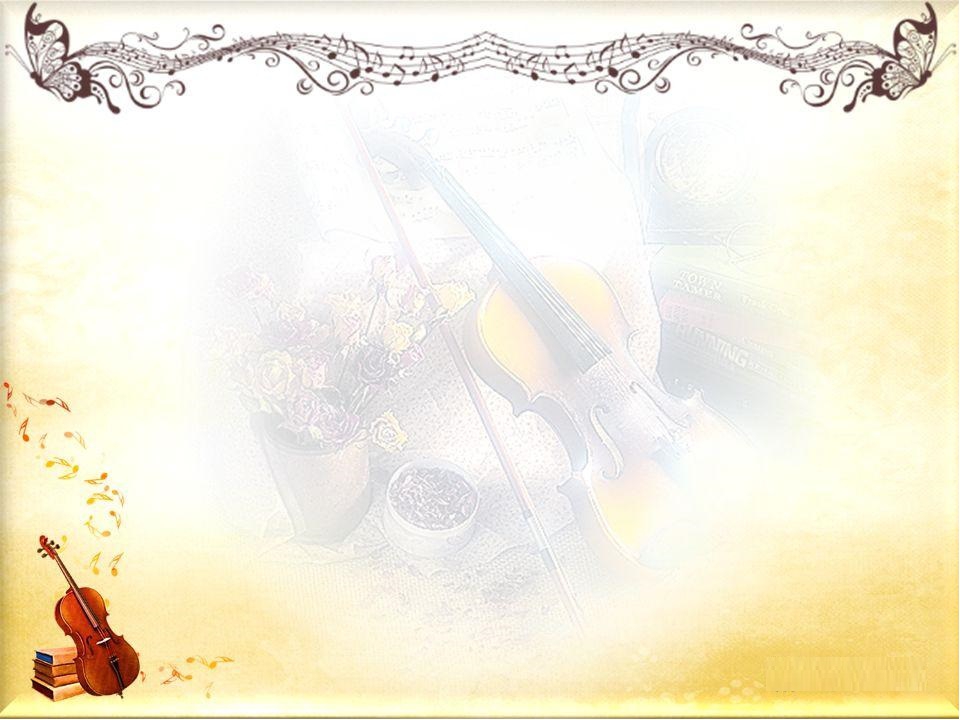 Ребята сколько звездочек вы заработали? Давайте посчитаем.
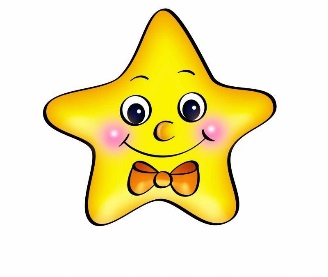 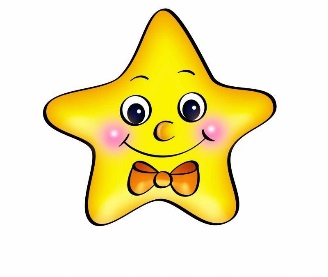 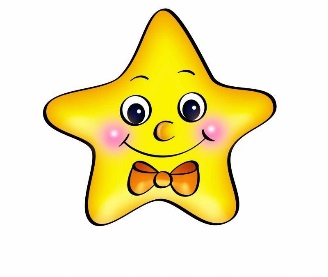 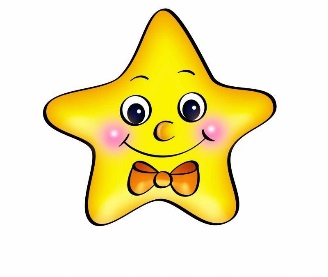 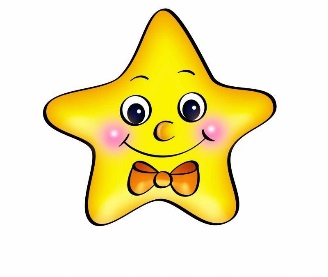 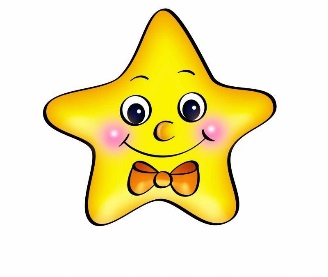 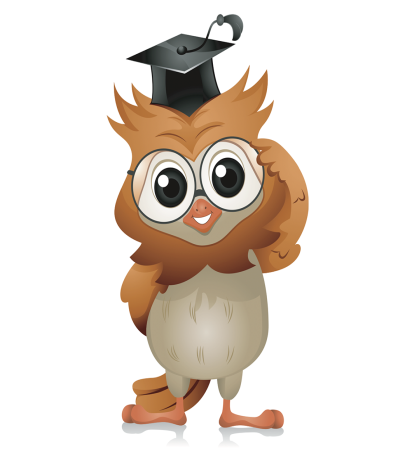 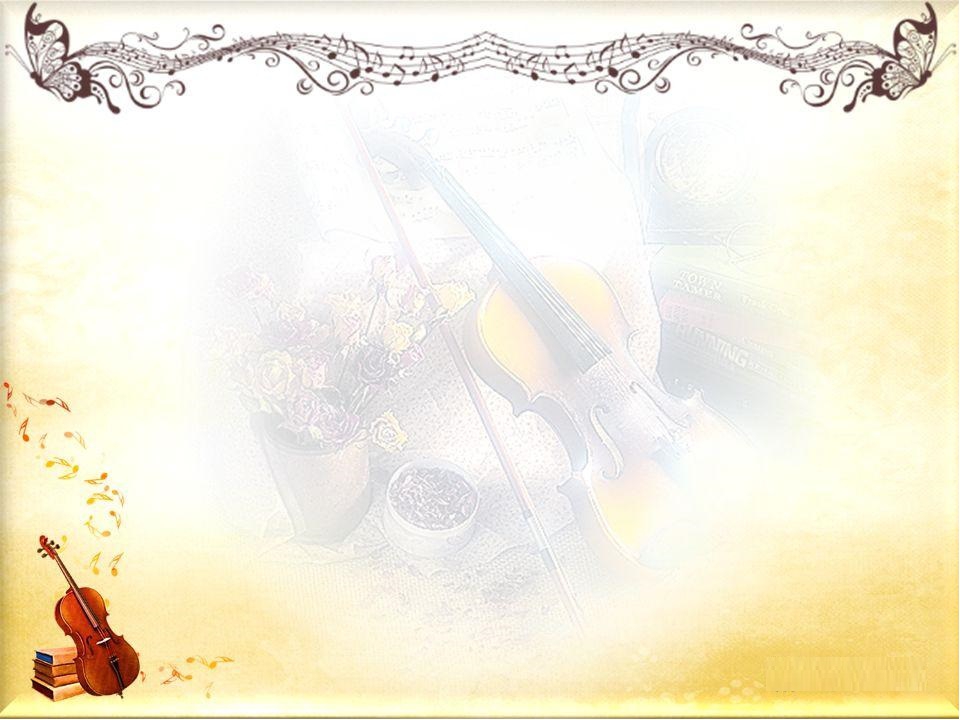 Ребята, что мы сегодня делали? А что вам больше всего понравилось? Какое из заданий показалось самым трудным?
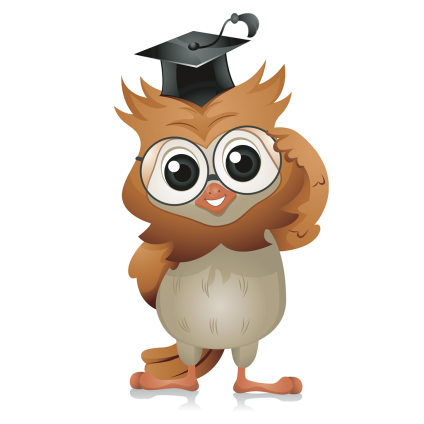